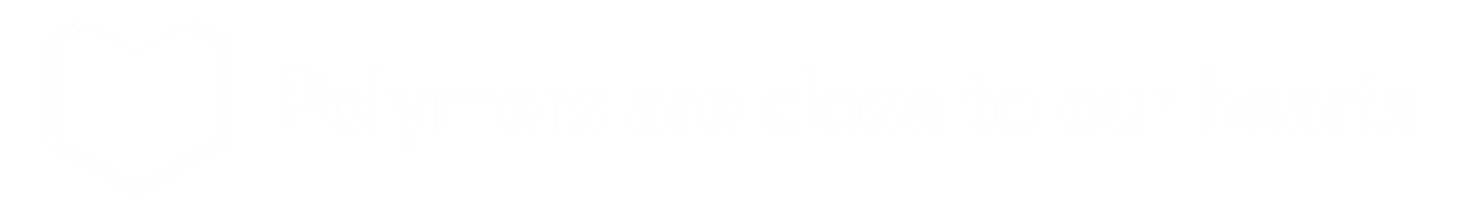 CENTRE OF POLYMER SYSTEMS
IN 2019
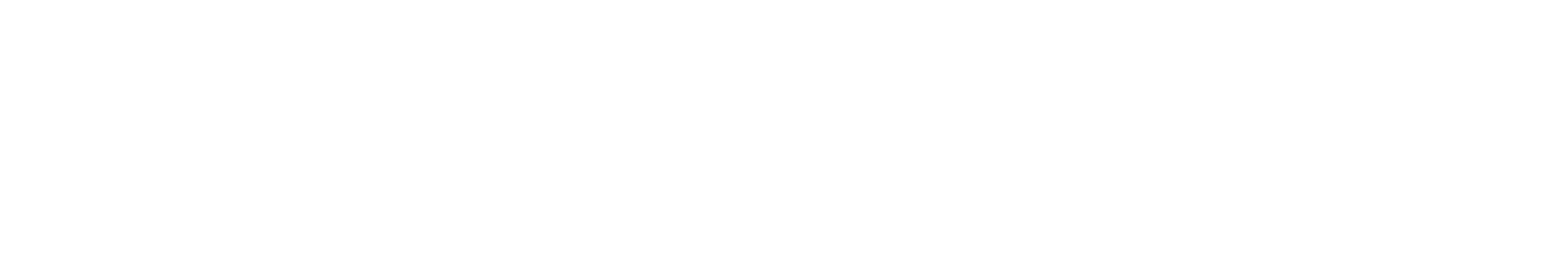 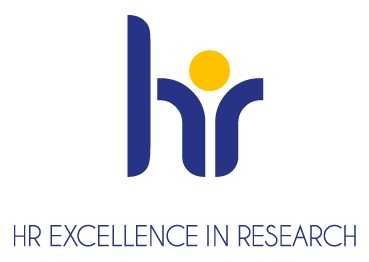 CENTRE OF POLYMER SYSTEMS
Basic information
Mission
Employees: 95.73 FTE
Budget: ~131.2 mil CZK/2019
Sources: 

contracted research (~10 mil CZK)
projects (~79.2 mil CZK)
institutional support – research performance (~42 mil CZK)
Excellence in polymer science and other relevant fields
Following the strategy of the TBU – Entrepreneurial university
National and international goodwill development
High quality education processes
Sustainable development
MANAGEMENT STRUCTURE
Director of UNI
Director of CPS
Deputy director for research and doctoral studies
 
Research programme I
Processing of progressive polymer systems
 
Research groups
 
Processing of plastics
Bioactive polymer systems
Surface treatment of materials
Rubber processing and materials
Deputy director for strategy and development
 
Research programme II
Advanced polymer composite systems
 
Research groups
 
Multifunctional nanomaterials
Systems with senzoric properties
Composites with electric and magnetic properties
Biocomposite systems
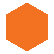 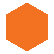 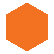 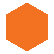 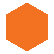 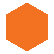 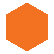 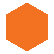 FUNDING
Total budget ~131.2 mil CZK (2019)
NUMBER OF CPS EMPLOYEES 2017–2019
*State as of December 2, 2019
CPS STAFF 2017–2019
CPS STAFF
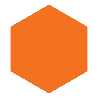 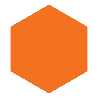 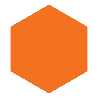 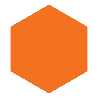 RESEARCH & DEVELOPMENT
PROJECTS IN 2019
Project LO1504 (2019)

Total costs 		66.6 mil CZK

Support			26.9 mil CZK
Public sources – grants	29.7 mil CZK
Contractual research 	  10 mil CZK
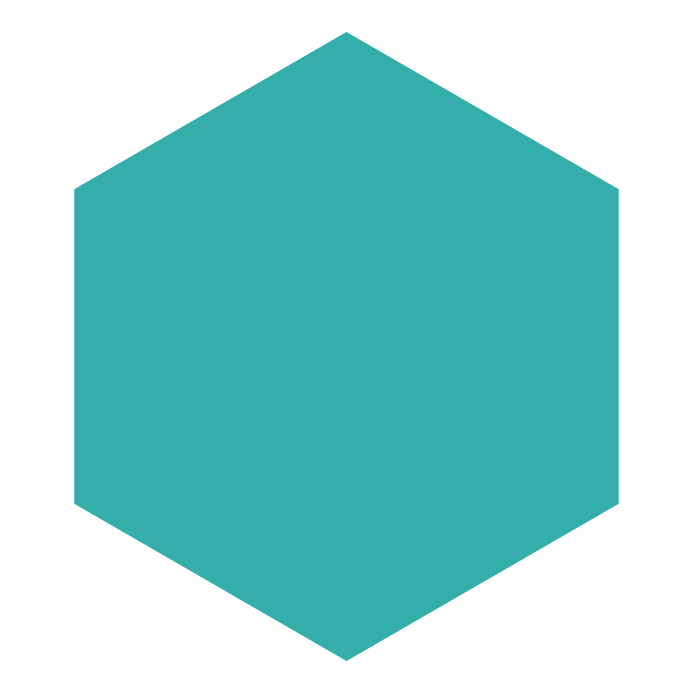 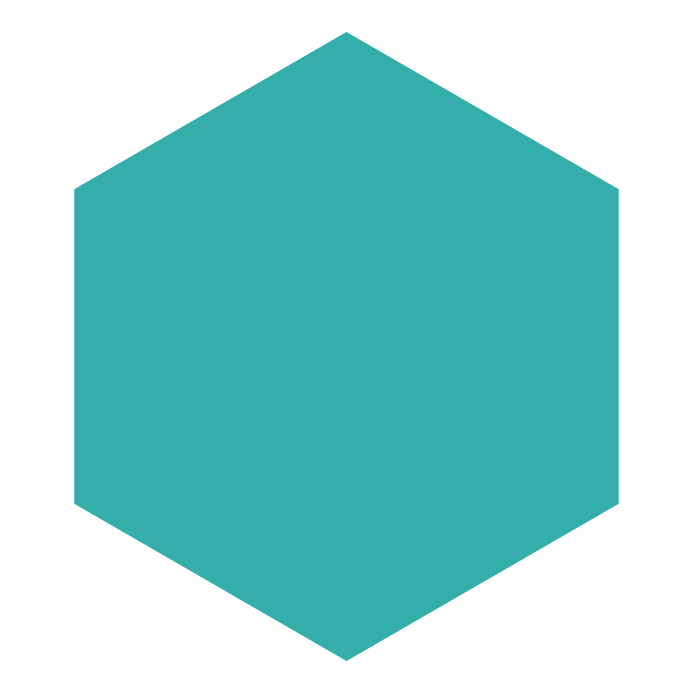 2018

24 PROJECTS
2019

32 PROJECTS
PROJECTS IN 2019
PUBLICATION OUTPUTS
Citation analysis | from 2011 to December 2, 2019
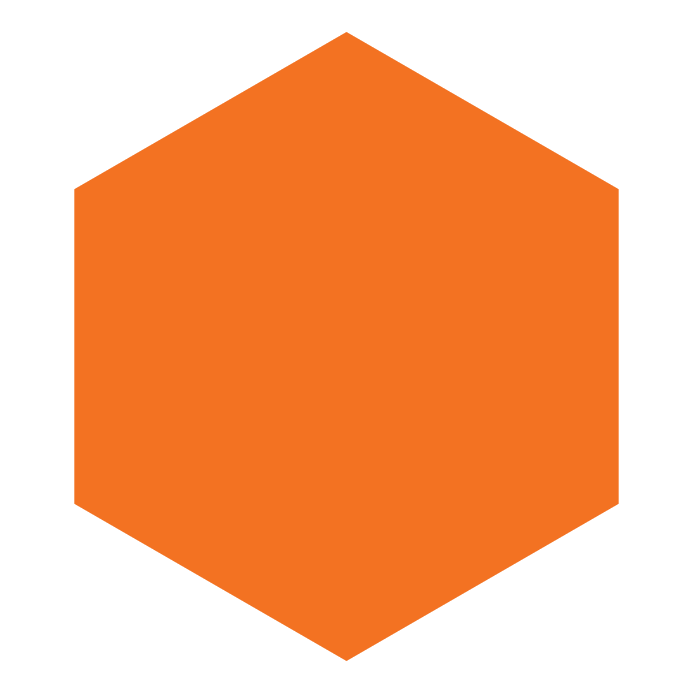 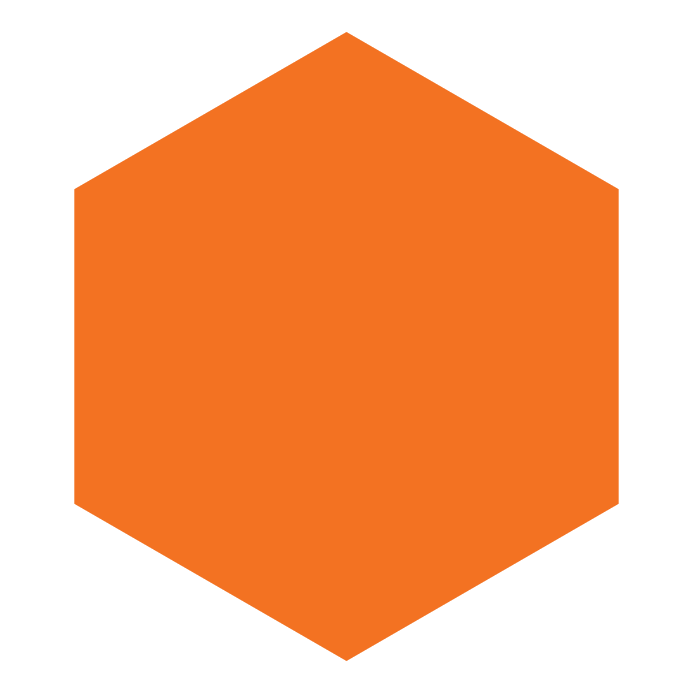 H-index
34
Total publications
754
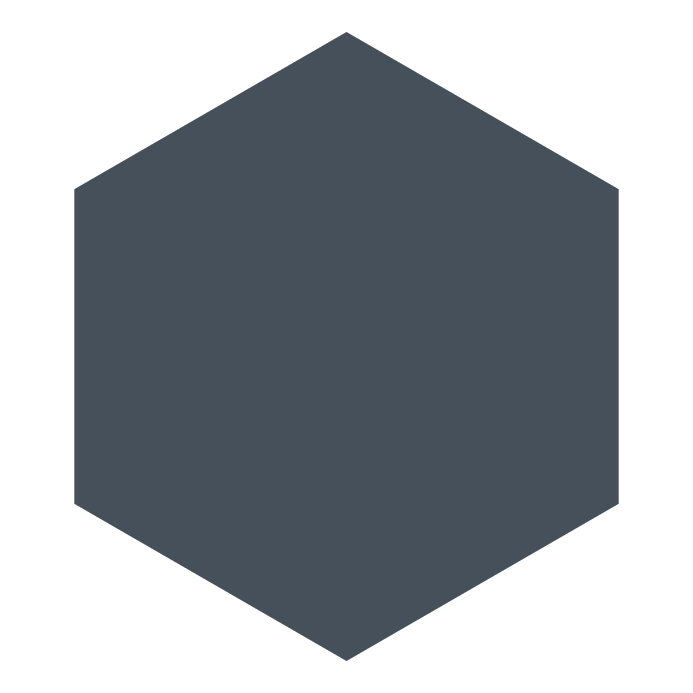 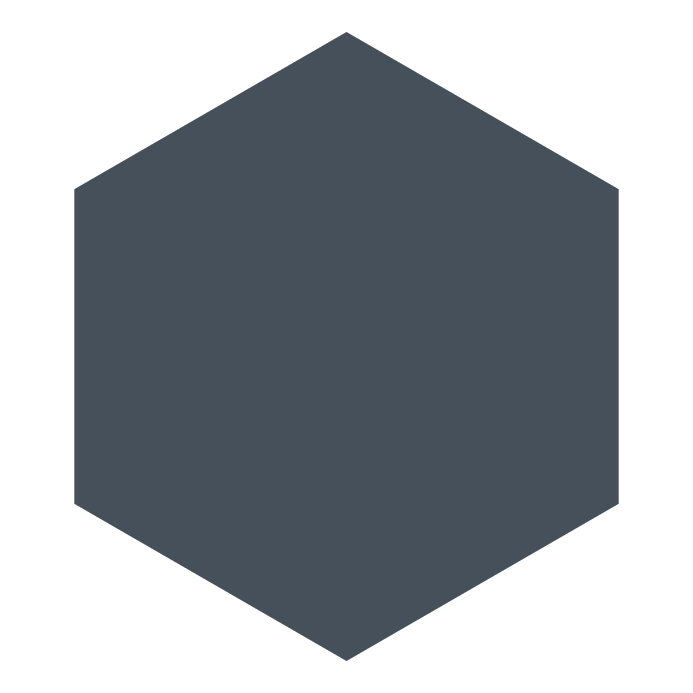 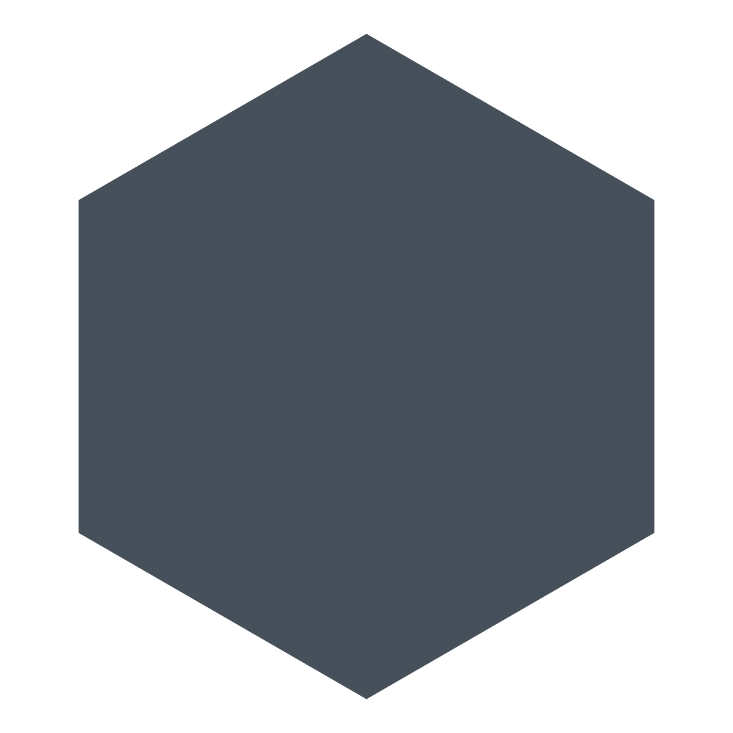 Average citations per item
8.12
Citing articles
4 561
Sum of times cited
6 120
PUBLICATION OUTPUTS
Articles in Journals with Impact Factor | December 2, 2019
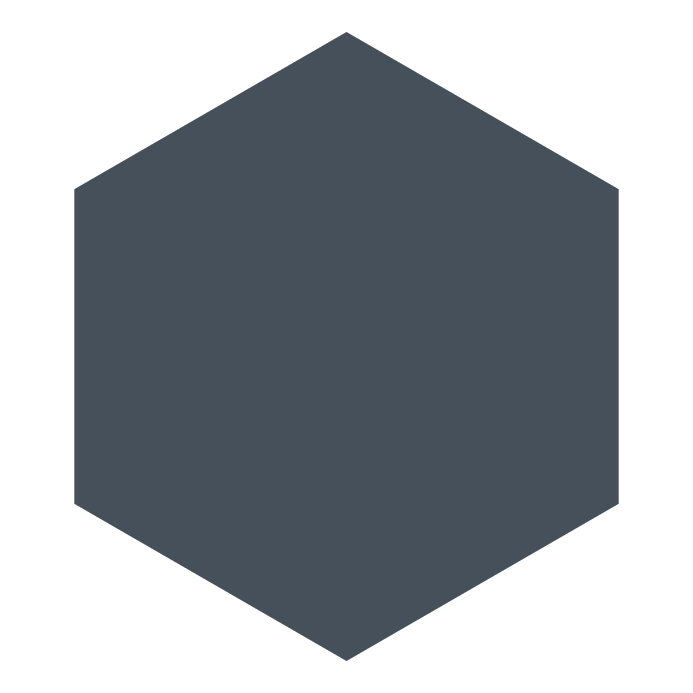 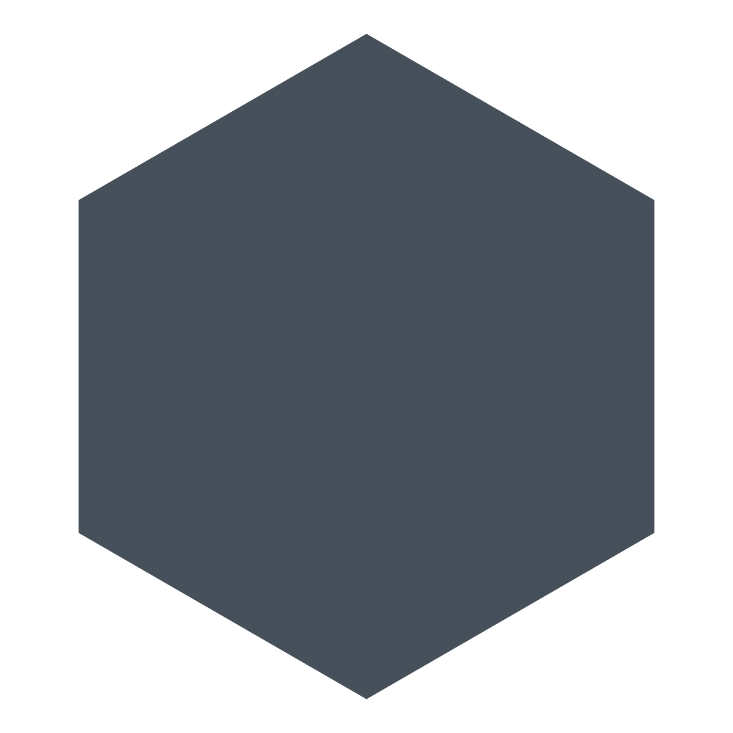 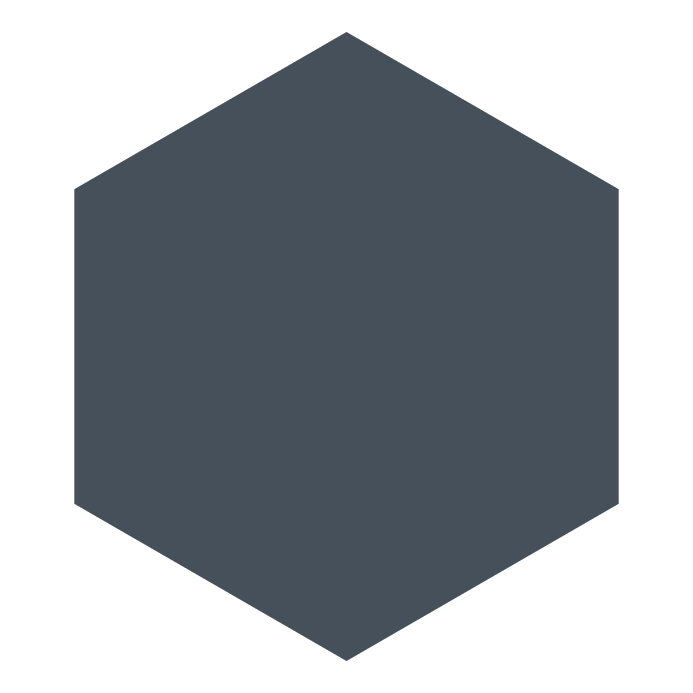 2017
72
2019
80
2018
82
PUBLICATION OUTPUTS
Web of Science | from 2011 to December 2, 2019
Sum of times cited per year
PUBLICATION OUTPUTS
Web of Science categories | from 2011 to December 2, 2019
QUALITY OF PUBLISHED PAPERS
Jimp | 2017–2019 according quartiles | December 2, 2019
EDUCATION
EDUCATION | PHD STUDY PROGRAMMES
PhD study programme
Material Sciences and Engineering
PhD study programme
Nanotechnology and Advanced Materials
Degree course
Biomaterials and Biocomposites
Degree course
Nanotechnology and Advanced Materials
NUMBER OF DOCTORAL STUDENTS IN 2019
*State as of December 2, 2019
CPS AFTER NPU PROJECT FINALIZATION  (2020+)
SHOW MUST GO ON…QUALITY, SUSTAINABILITY AND RESPONSIBILITY
CPS will follow the principles from previous years:
High quality fundamental research (WoS - Q1, Q2 only !!!)
Contractual research – effective cooperation  with the industrial partners
Project work and project management will be implemented
International cooperation (EU)
PhD study programmes and other pedagogical activities
Third role (lifelong learning)
CPS organization structure (tentative)
Research groups
Processing of polymers
Rubber technologies
Biomaterials and environmental technologies
Nanomaterials and advanced technologies 
Modern/Advanced materials and technologies
Support units
HR department
Economic department
Project support office
Study department 
International office
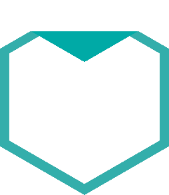 THANK YOU FOR
YOUR ATTENTION
Vladimír Sedlařík
sedlarik@utb.cz
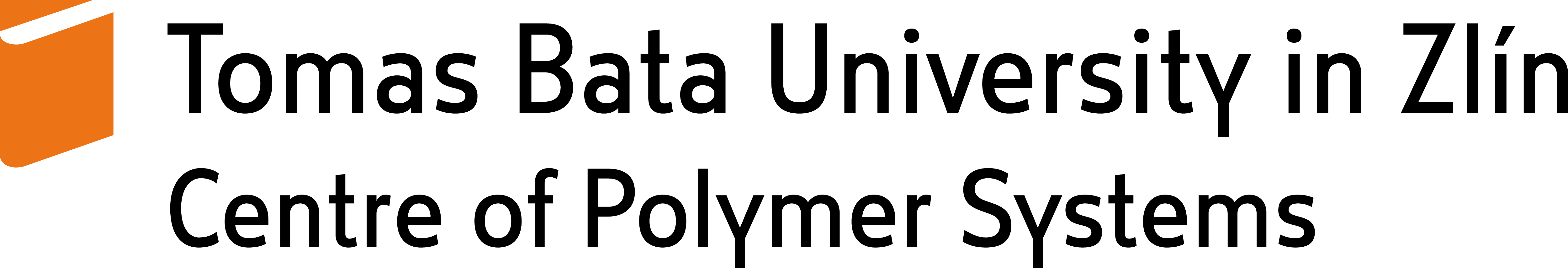 CPS X-mass party
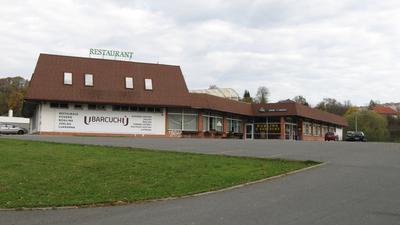 U Barcuchů, Mokrá 5215, 760 01 Zlín.
Start: 16:30

Everyone is welcomed !!!
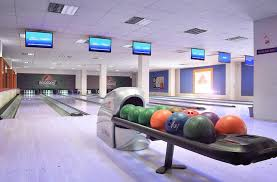